Consumer Arithmetic
Revision
1
0
1
0
100%
0%
Fractions, Decimals and Percentages
Fraction
Decimal
0.5
0.7
0.8
0.2
0.6
0.9
0.1
0.3
0.4
Percentage
70%
90%
20%
30%
40%
50%
80%
60%
10%
Just different ways of saying the same thing.
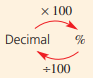 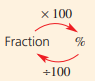 Example
Sally deposits £600 into an account with an increase of 5% per annum.

Find how much money she has in the account after one year.

Increase = 5% of £600

100% + 5% = ?

£600 +5% = ?

5% = 5/100	(Multiplier)

5/100 of £600

= £30

New balance = £600 + £30

= £630
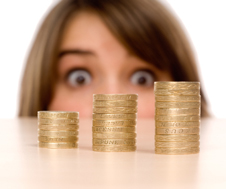 Is there a quicker way?
Percentage of increase
Percent Increase
Example
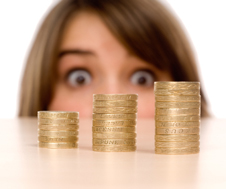 A quicker way!
Phrase                   % Multiplier/Growth factor
5 % increase
1.005
10 % increase
1
15 % increase
1.15
½  % increase
1.1
No change
1.05
Example
A car depreciates at rate of 30%. Initially it cost £25,000. 
	How much will it be worth after a year?
Decrease: 100 - 30 = 70%
70% of £25,000

10%= £2500

70% = £17,500
Is there a quicker way?
Percentage of decrease
Percent Decrease
Example
A car depreciates at rate of 30%. Initially it cost £25,000. 
	How much will it be worth after a year?
A quicker way!
Phrase                   % Multiplier/Decay factor
0.5
1 % decrease
0.965
0.85
3.5 % decrease
1
15 % decrease
50 % decrease
0.99
No change
Income
Net income = 
Total(Gross) Income – Deductions
Time and a half rate= 1.5× Hourly rate
Double time rate= 2× Hourly rate
Examples
38 ×12 + 1.5 ×12 ×2 + 5 ×2 ×12 = $ 612
Frazer worked 45 hours last week. 38 hours of normal rate $12, next two hours 1.5 rate and thereafter double time rate. How much is his income last week?
Chapter 2D: Income Taxation
Investigate equivalent representations of rational numbers so that you can:
Flexibly convert between fractions, decimals, and percentages 
Use and understand ratio and proportions
Solve money-related problems
https://www.ato.gov.au/Individuals/Your-tax-return/How-to-lodge-your-tax-return/
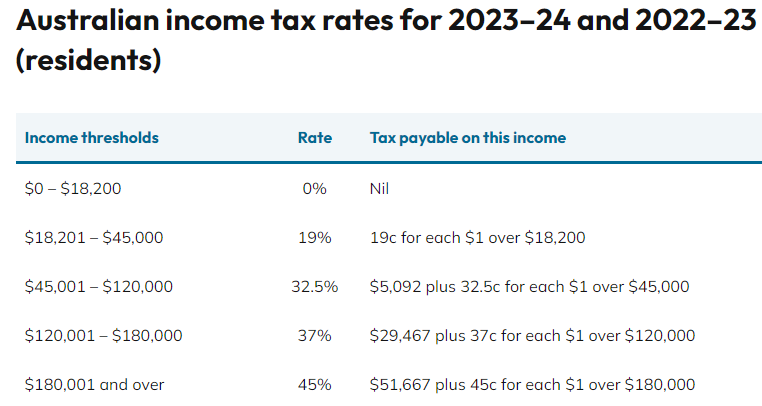 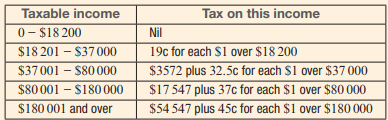 Income
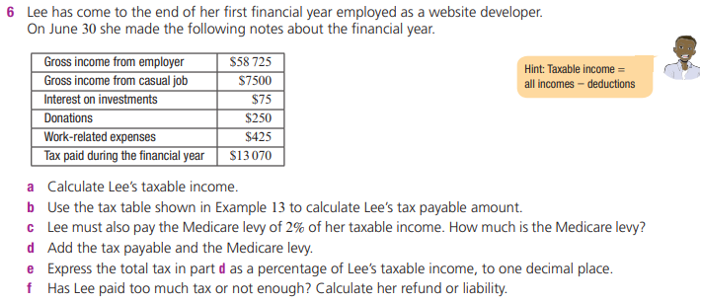 Find the simple interest using the simple interest formula
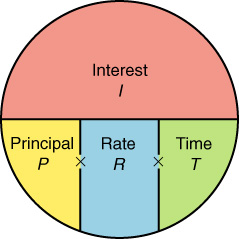 100
Converting
Change % to decimal

1) 12%
2) 5%
3) 2 ½ %
4) 8.5%

Change from decimal to %
5) .098
6) .455
Answers

1) .12
2) .05
3) .025
4) .085


5) 9.8%
6) 45.5%
Move 2 places 
to left & drop % sign
Move 2 places 
to right & add % sign
Find the principal, rate or time using the simple interest formula.
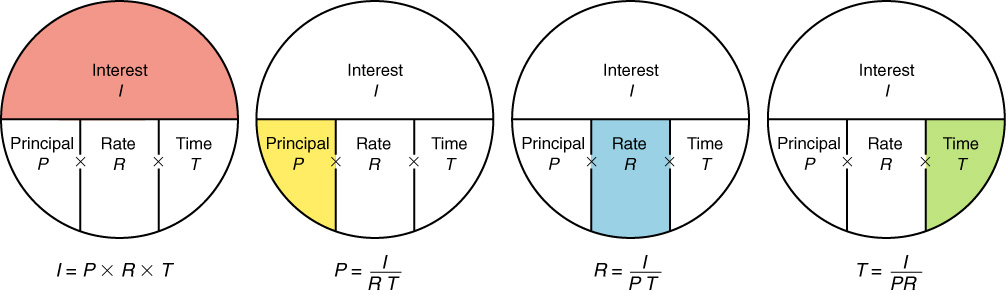 100
100
100
100
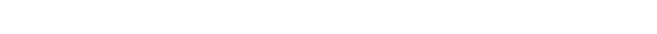 Consider this example: You begin with $100 invested at 10% annual interest.
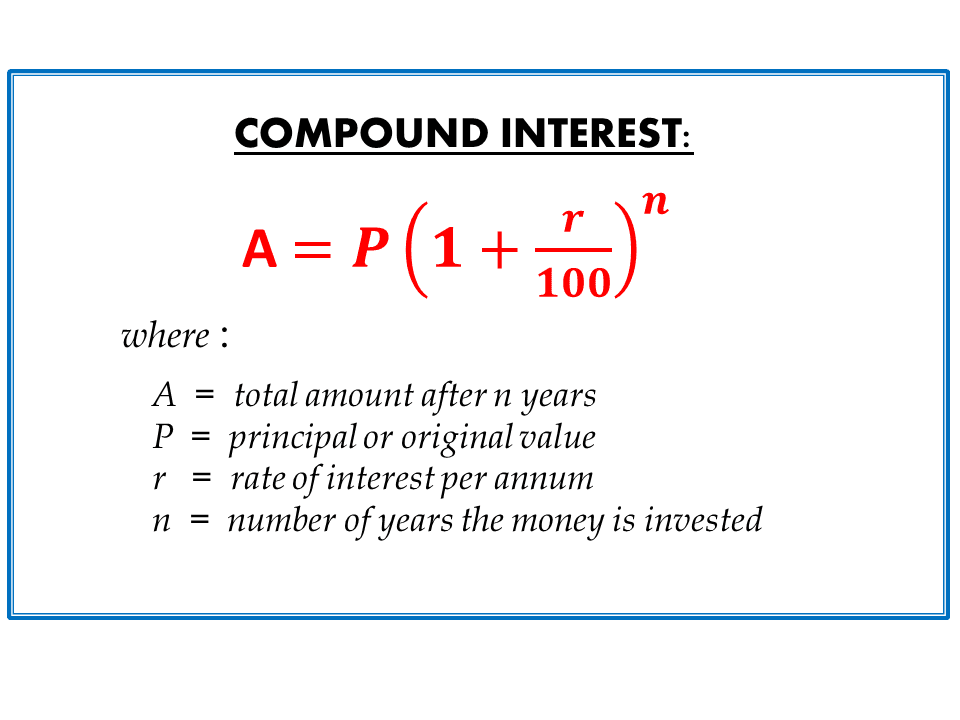 Compound interest formula:
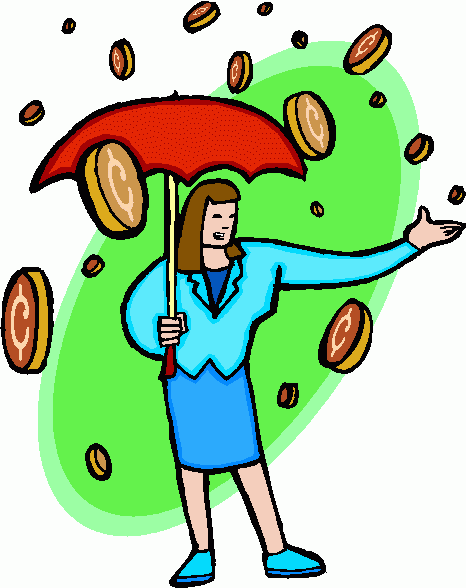 Compound Interest earned I
= value of the investment A
    −initial amount invested P
I =A−P
Consider this example: You begin with $100 invested at 10% annual interest.
Mathematica: Copy the command, Type data in pink boxes and press Shift +Enter
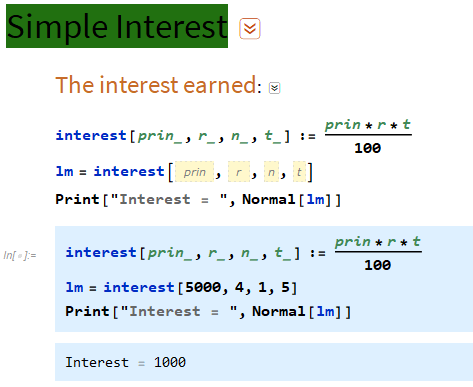 All in one Master Command
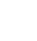 Mathematica: Copy the command, Type data in pink boxes and press Shift +Enter
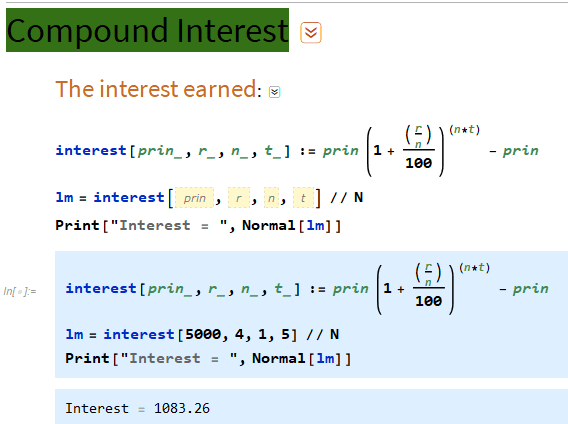 All in one Master Command
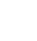